Environmental Knowledge Management System(E.K.M.S)
Technical rehearsal training workshop


By : U-JAY VAH, TROKON A. SAYKPA & ELVINA SAMUELS 
EKMS TEAMS
Outline of Lecture/Presentation
Component and Tools of the EKMS
Using the URL to Find the EKMS Website
Exploring & Navigating the EKMS
Overview of the EKMS Back-end
Edit & Uploading contents
Working with components and tools
Secure Cloud drive
Community Forum
FAQs, etc
Bulletin Board
7. Questions & Answers
Key Components/Tools of the E.K.M.S
EKMS - design consists different components and tools.
TOOLS
Components
EKMS Main website
Cloud Drive
Community Forum
EKMS Bulletins
Online Video Conferencing
FAQs
Live Chat
MAIN WEBSITE OF THE E.K.M.S
EKMS main website was designed using WordPress Content Management System.
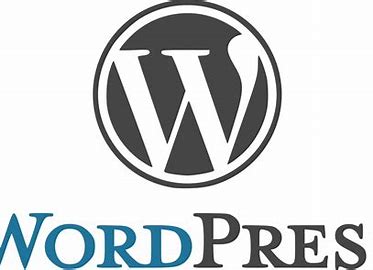 Wordpress
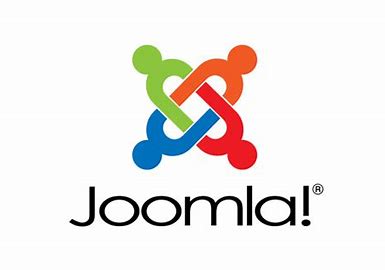 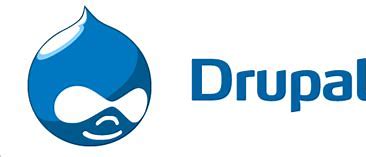 Square Space
Evoq content
Plone
The EKMS main website can be access using the below link:

URL - https://ekmsliberia.info
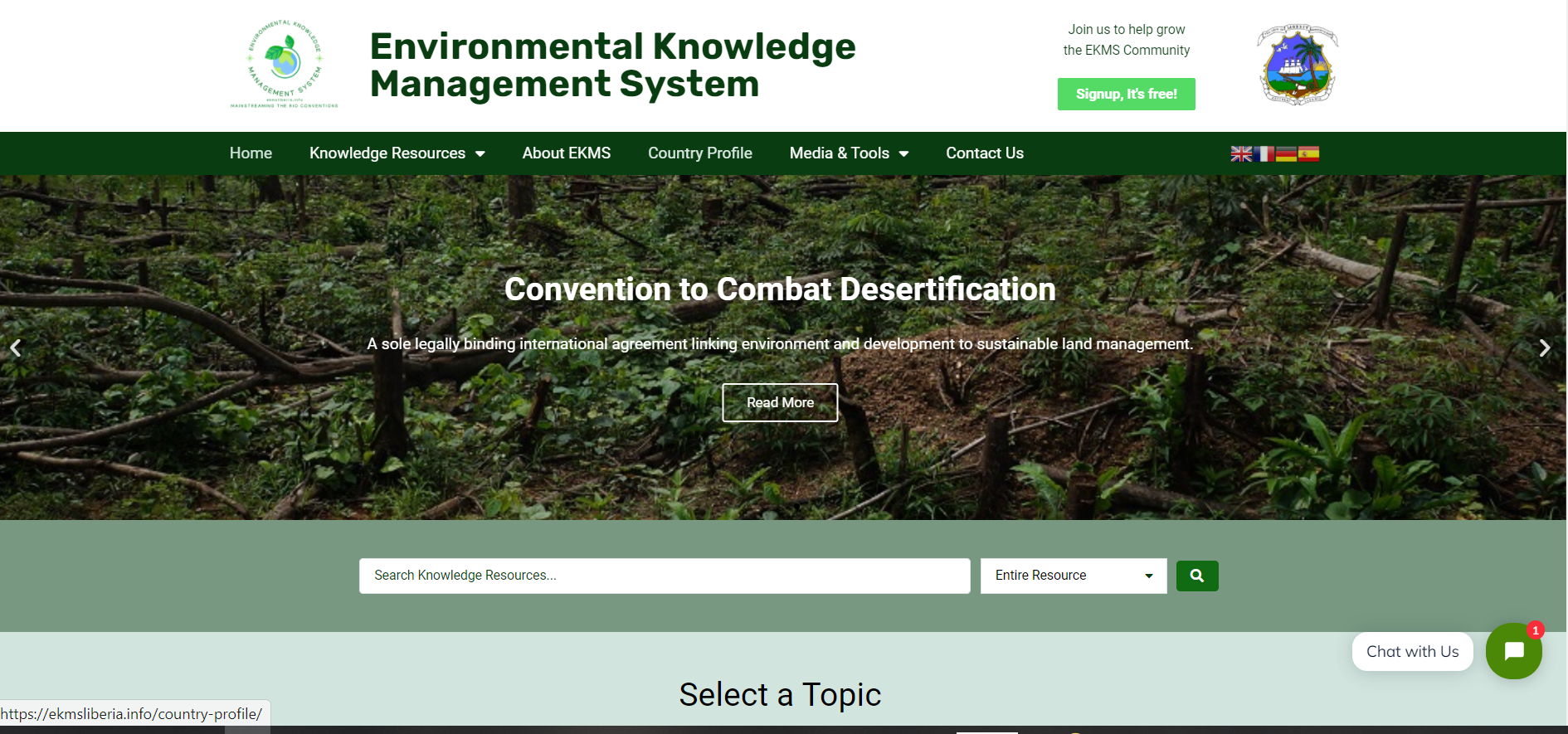 CLOUD DRIVE OF THE EKMS
A component of the EKMS – CLOUD DRIVE
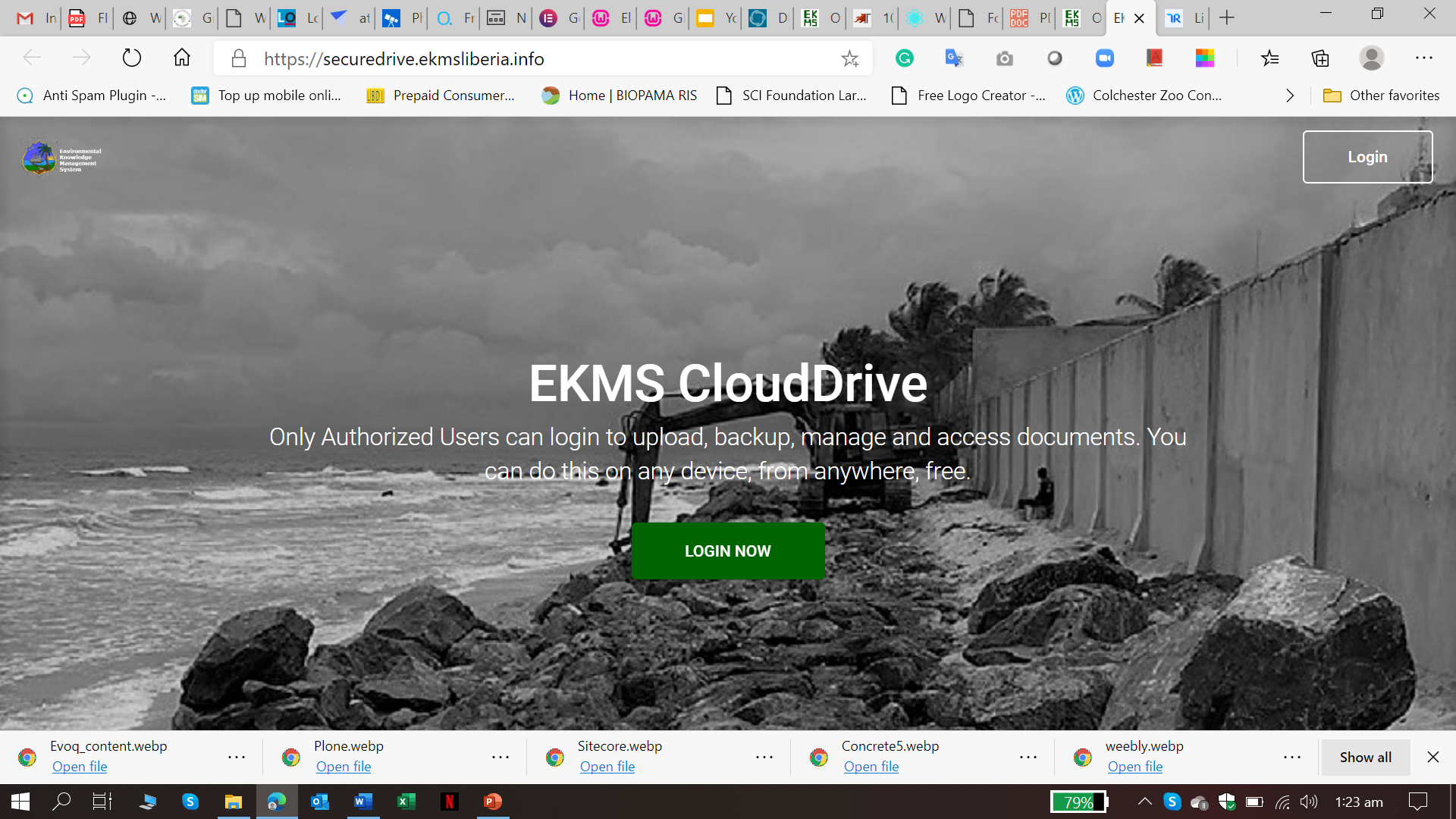 Authorized Users can login to a Secure Cloud Drive to upload documents and other important contents for the EKMS.
EKMS COMMUNITY FORUM
Users can join the community discussion forum; add topics for discussion, comment on existing topics or issues relating to Biodiversity, Climate Change and/or Desertification.
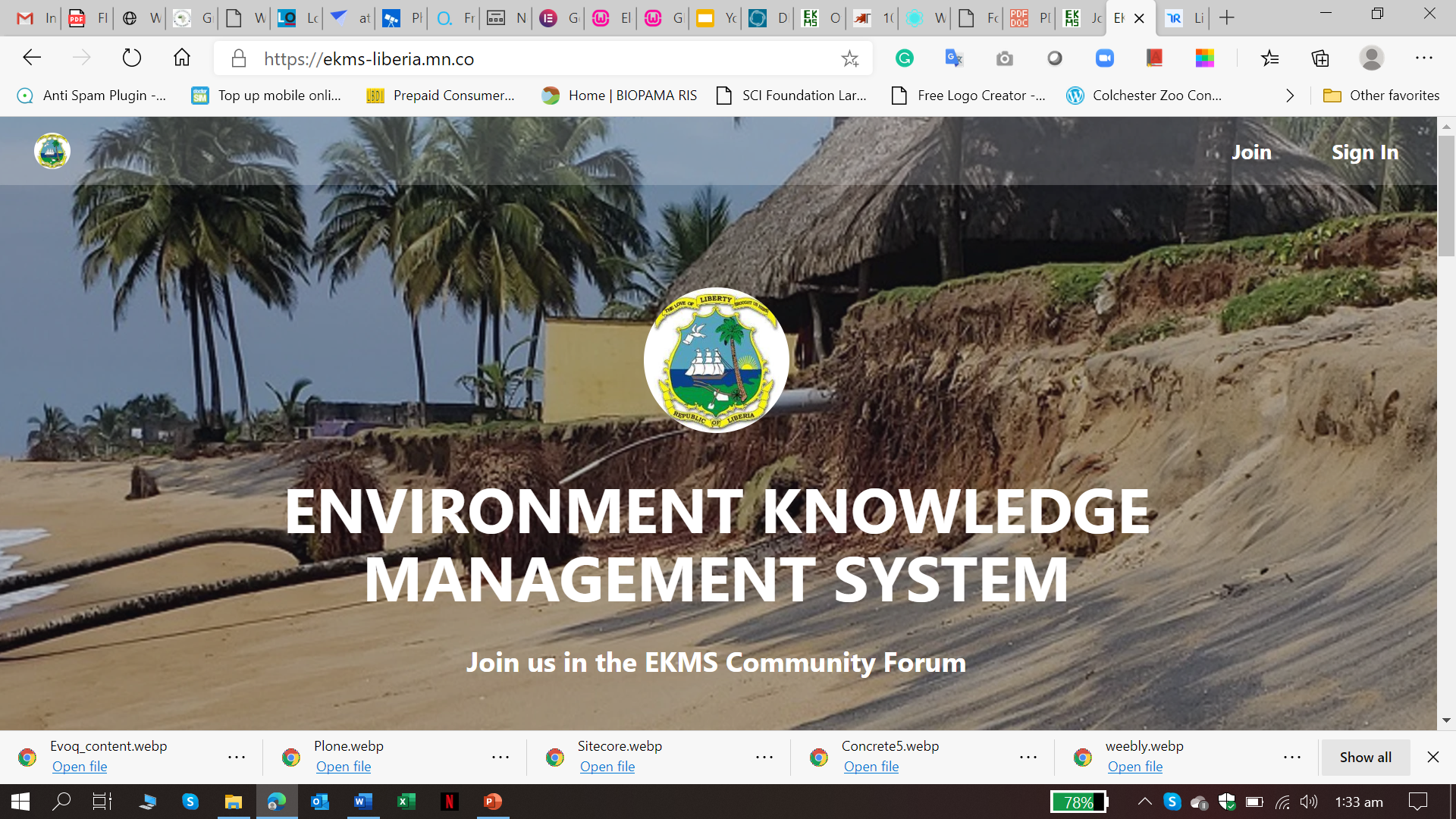 EKMS BULLETINS
A tool of the EKMS – BULLETINS
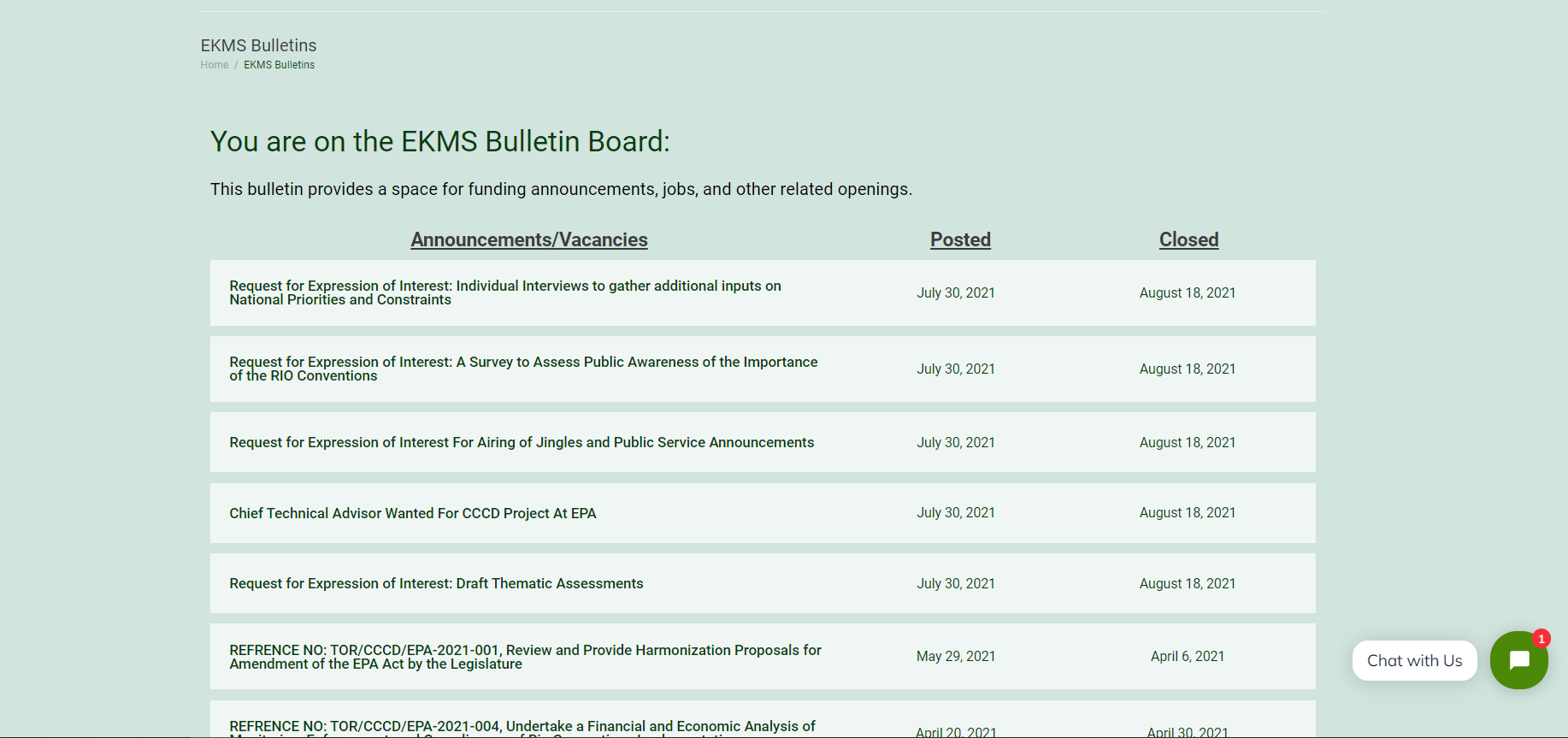 A space for funding announcements, jobs, and other related openings.
ONLINE VIDEO CONFERENCING
Authorized users can setup an online meeting with colleagues from the same or several organizations. They can meet virtually to discuss issues especially relating to the implementation of the RIO Conventions.
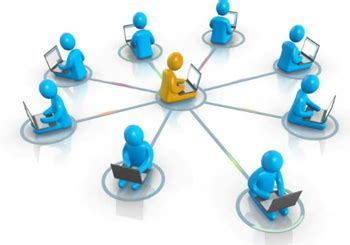 EKMS FAQs
FAQs – Frequently Asked Questions
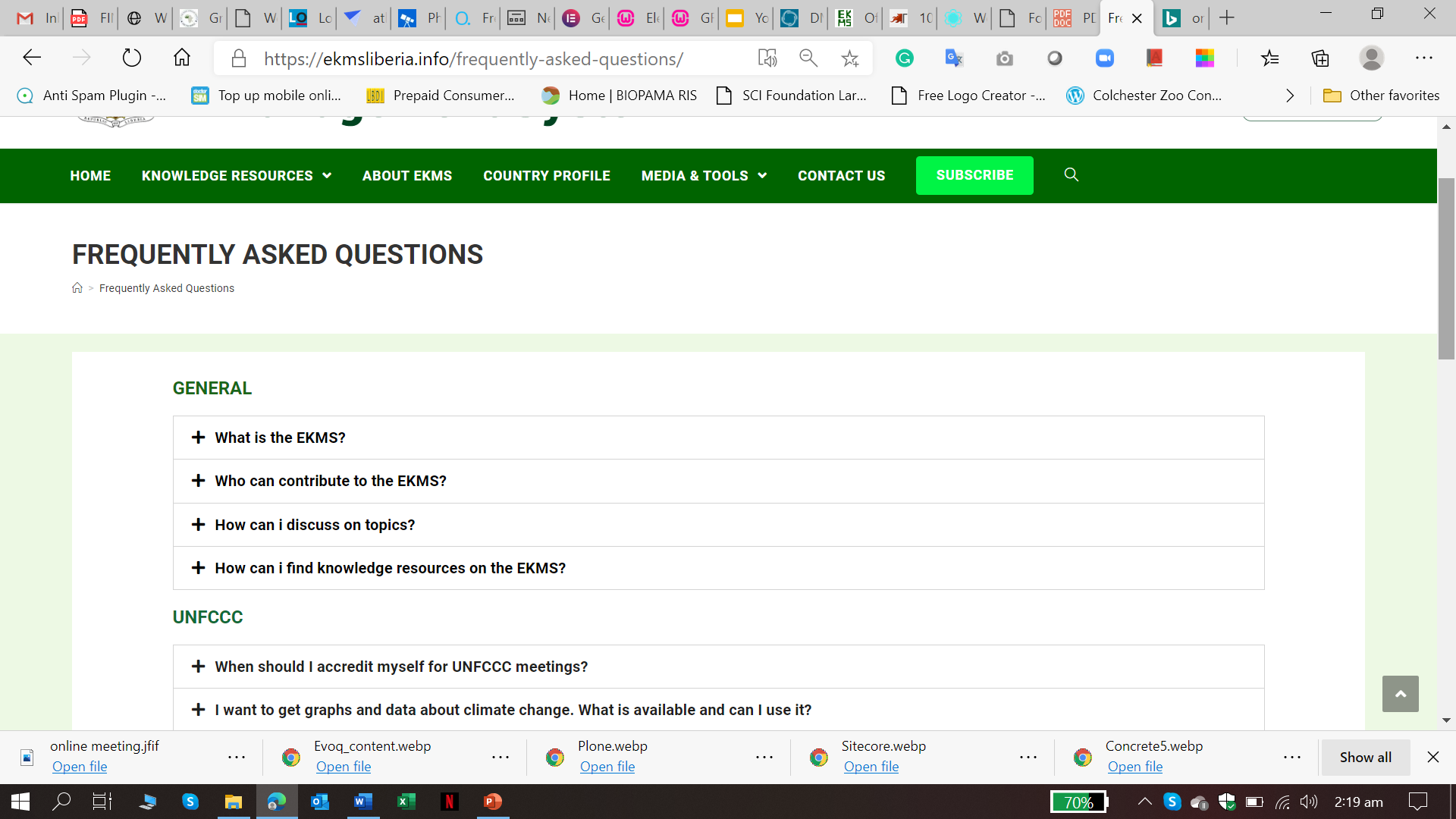 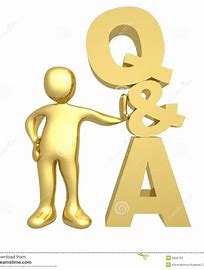 Exploring & Navigating EKMS
The EKMS main website can be access using the below link:

https://ekmsliberia.info
The EKMS Look and Feel – Frontpage or Home
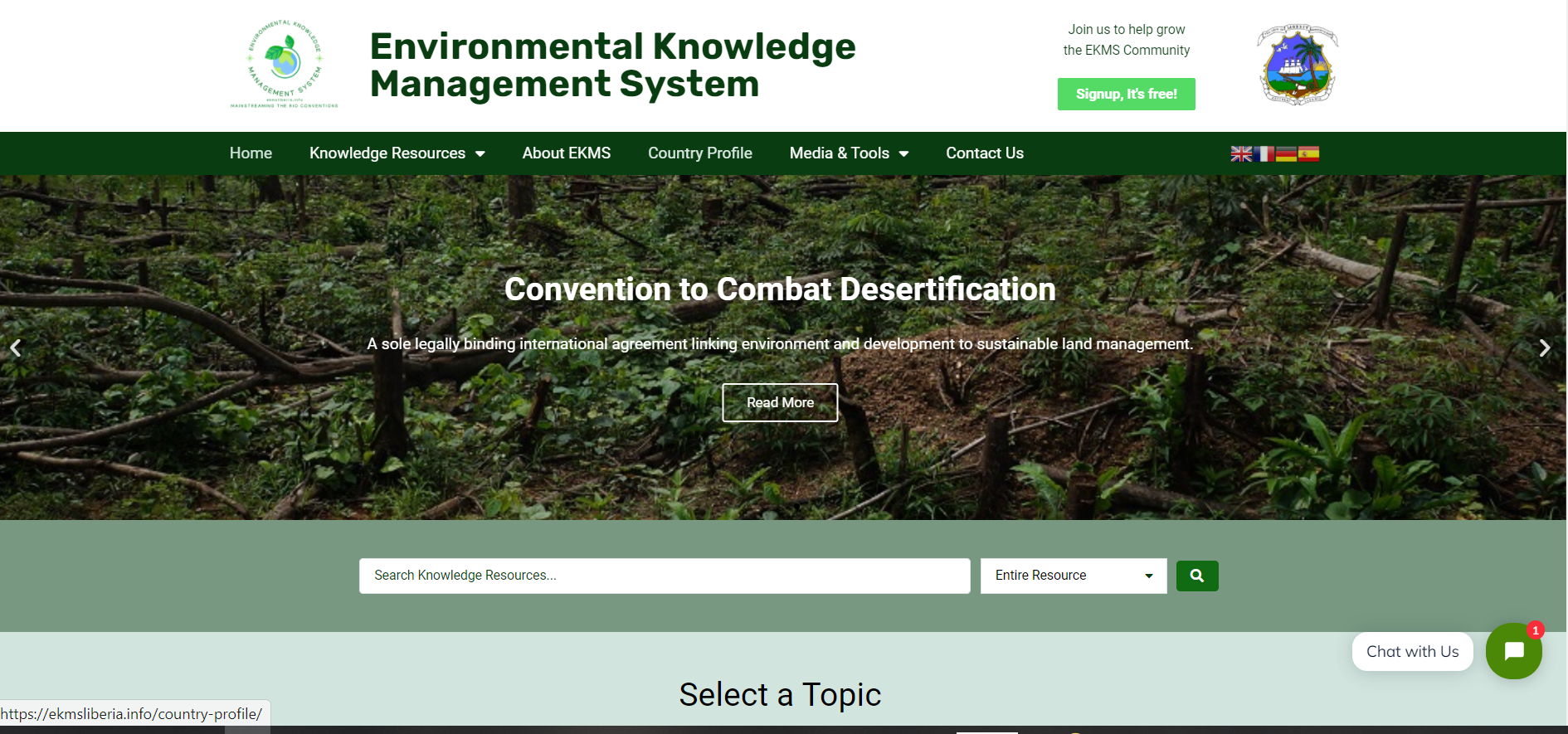 Home - Frontpage
Main features on home or frontpage

Smartsearch bar
Explore Topics
Explore Institutions
Explore Documents
Join the community forum
News
Contribute to the EKMS
Live Chat
Knowledge Resources
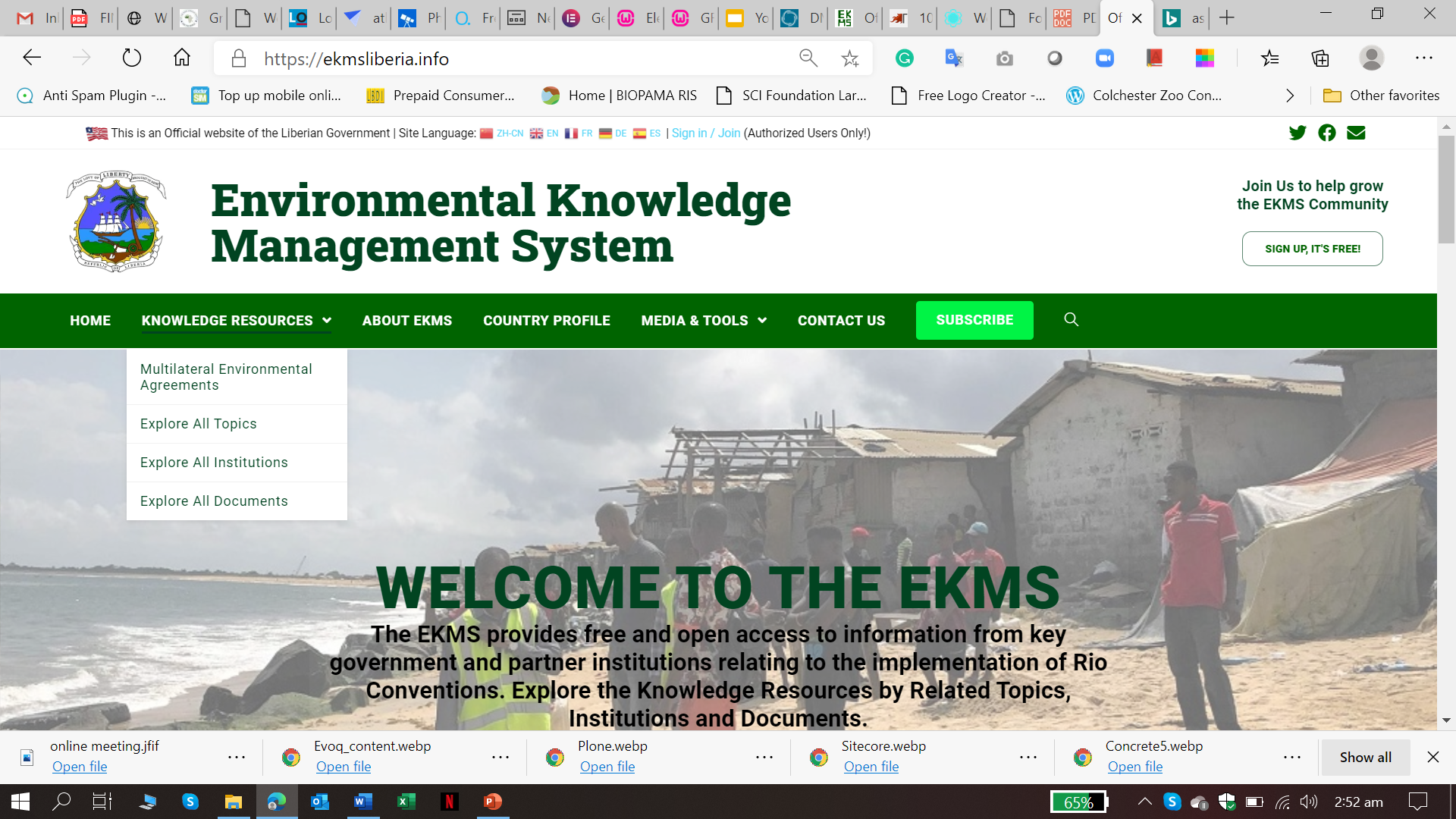 Main Features

Multilateral Agreements
Convention topics
All Institutions involved
All documents on system
About EKMS
Why the EKMS was created?
Strategies
Challenges
Who Funded this?
Etc
Country Profile
Brief profile outlining some information about Liberia
Media & Tools
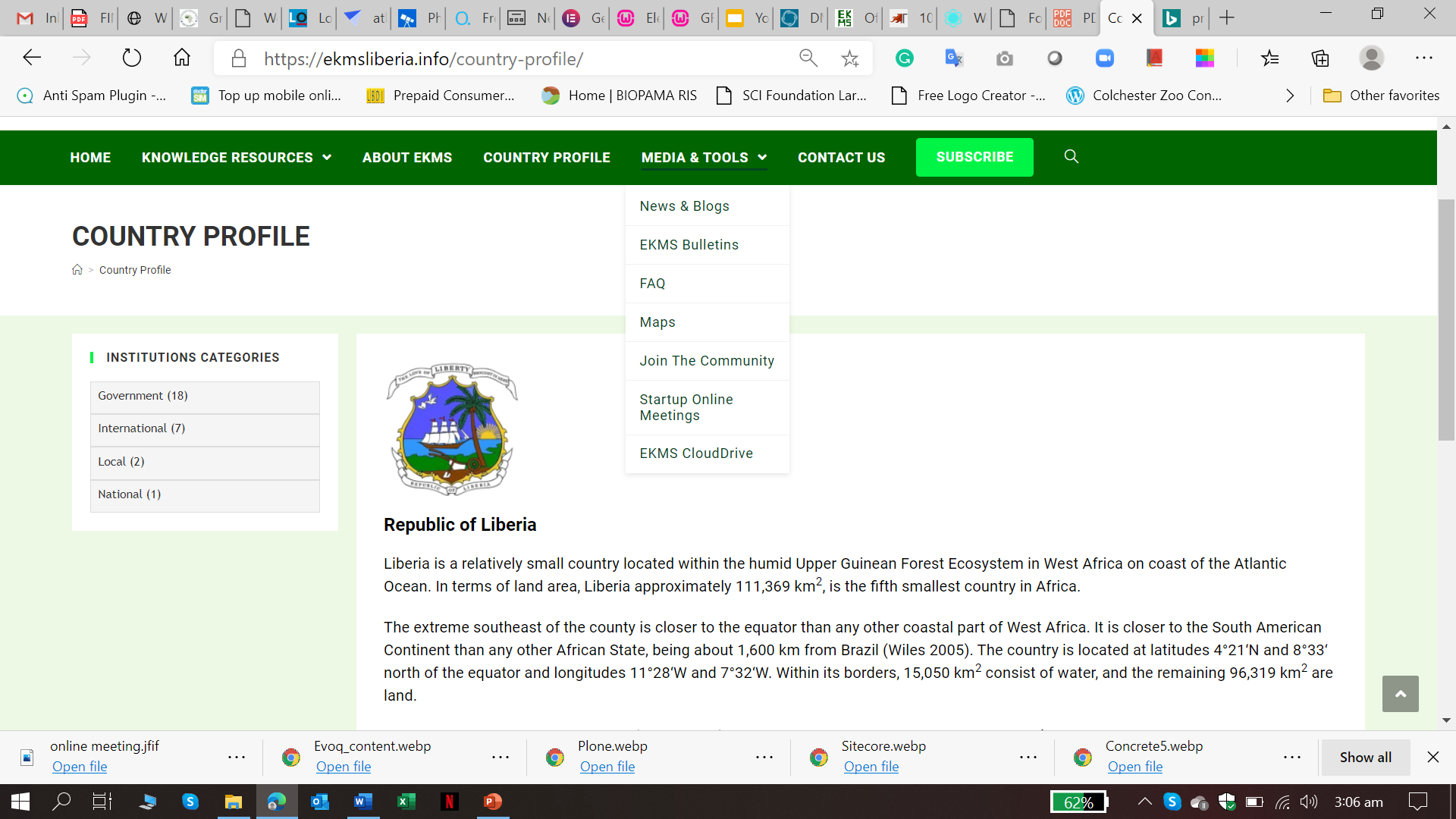 Key features for Media & Tools
News & Blogs
EKMS Bulletins
FAQs
Maps
Join the community
Startup online meetings
EKMS Clouddrive
Contact
- Send a short message to the EKMS manager
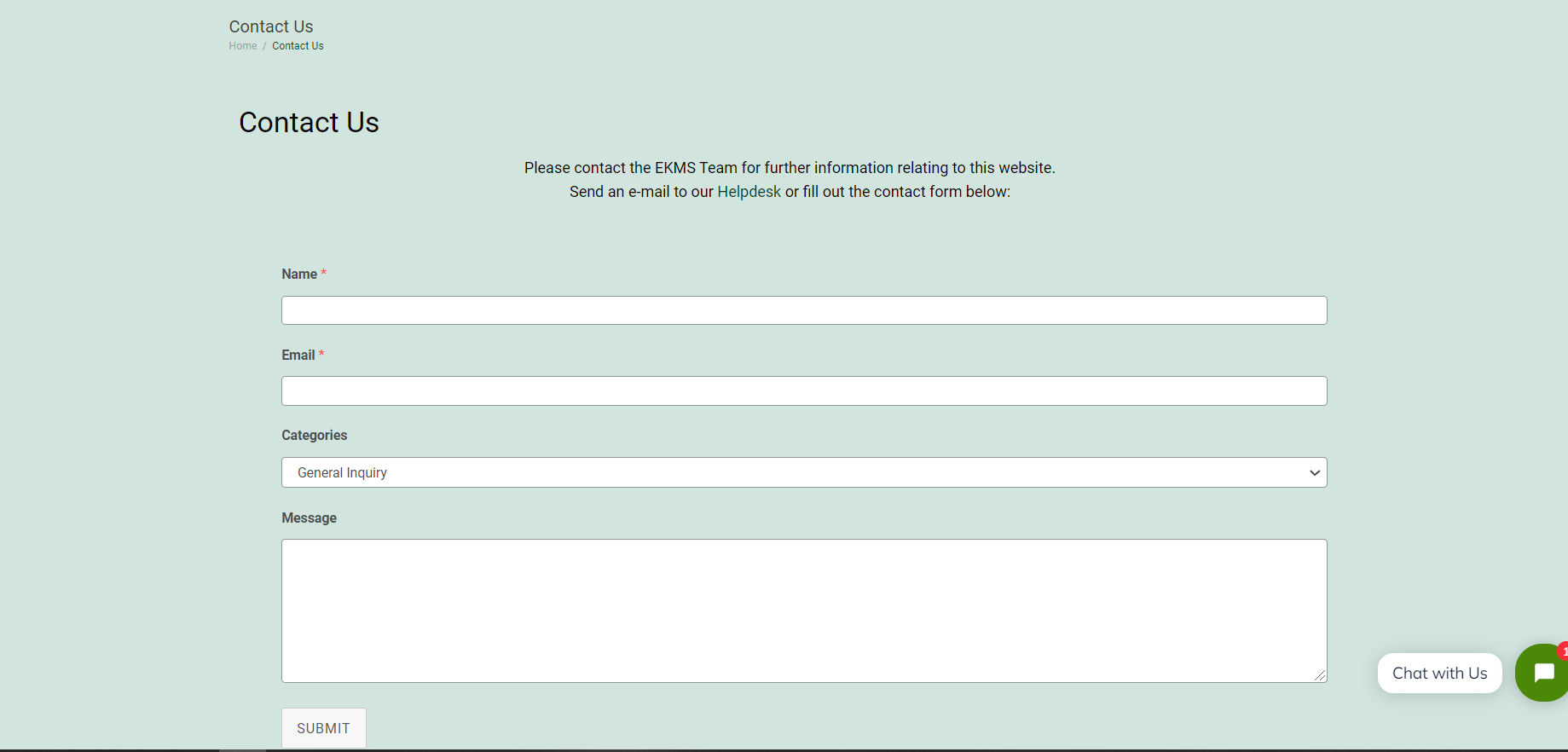 Other Menu and Features
Contributing to EKMS
EKMS Newsletter
Security
Social media pages (Facebook & Twitter)
Change site language
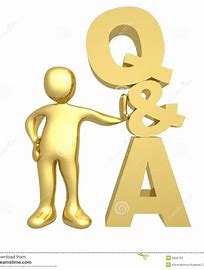 THANK YOU